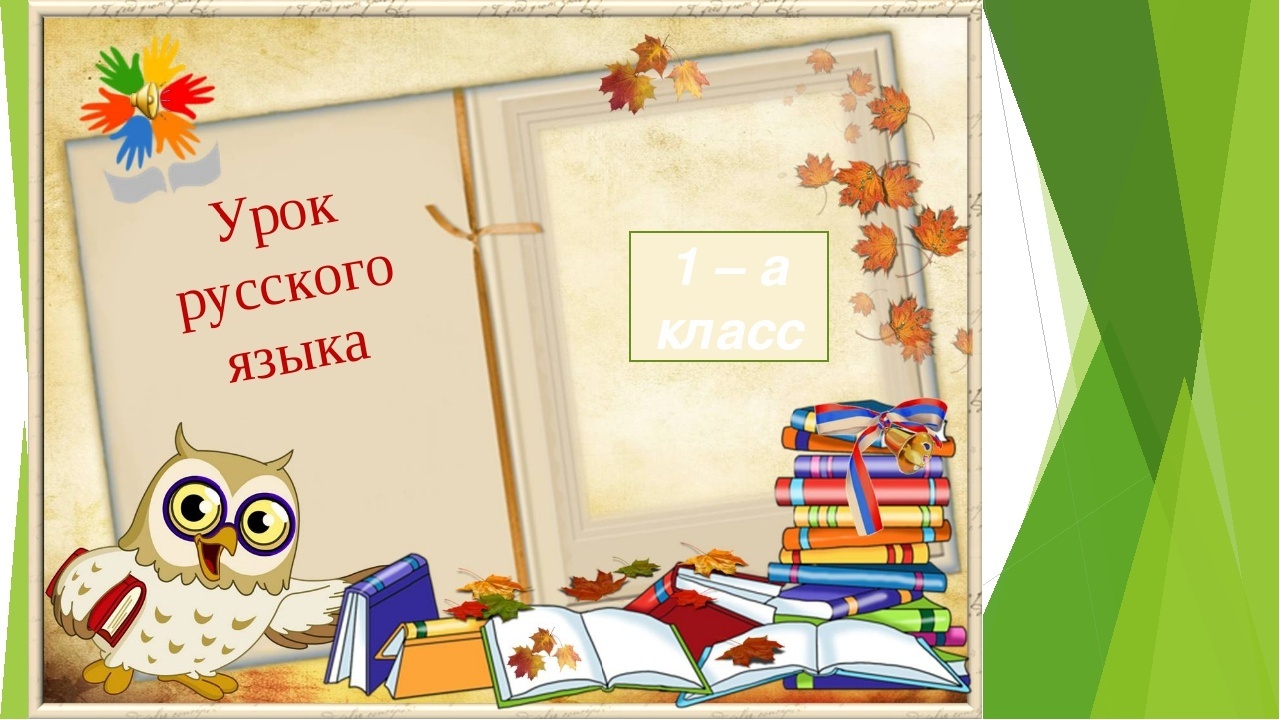 ТЕМА:
«Имя   существительное»
Автор: учитель начальных классов МБОУ «СОШ №103» Постовит Ю.Ф.
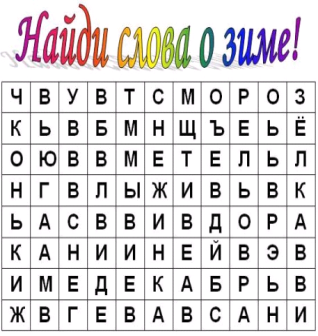 Мороз, снежинка, коньки, 
вьюга, метель, снег, иней, декабрь, 
лыжи, ёлка, сани.
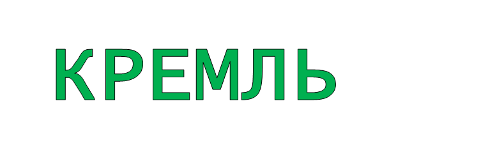 Назовите одушевленные имена существительные.
Коль ты старый человек ,Дядей будешь нам навек.
Коли парень ты румяный, Братец будешь нам названый.Коль старушка, будь нам мать, Так и станем величать.Коли красная девица, Будь нам милая сестрица.
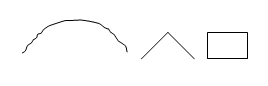 Старушка, девица, сестрица
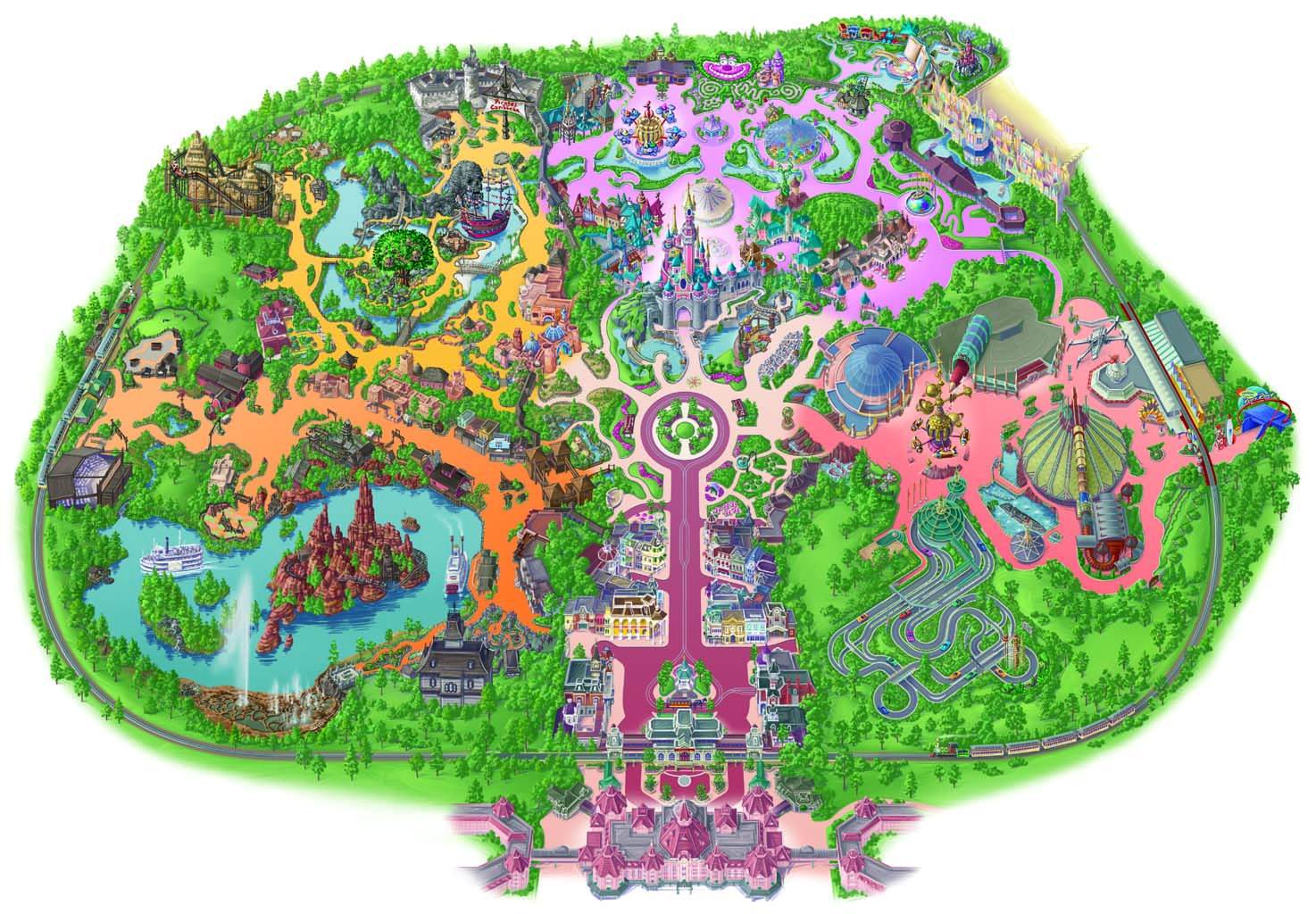 Город  Имя существительное
Улицы Одушевлённая и  Неодушевлённая
Кремль
Подберите к нарицательным именам существительным   собственные.
Село

город 

река
Семёновка,
Воронеж,
Волга.
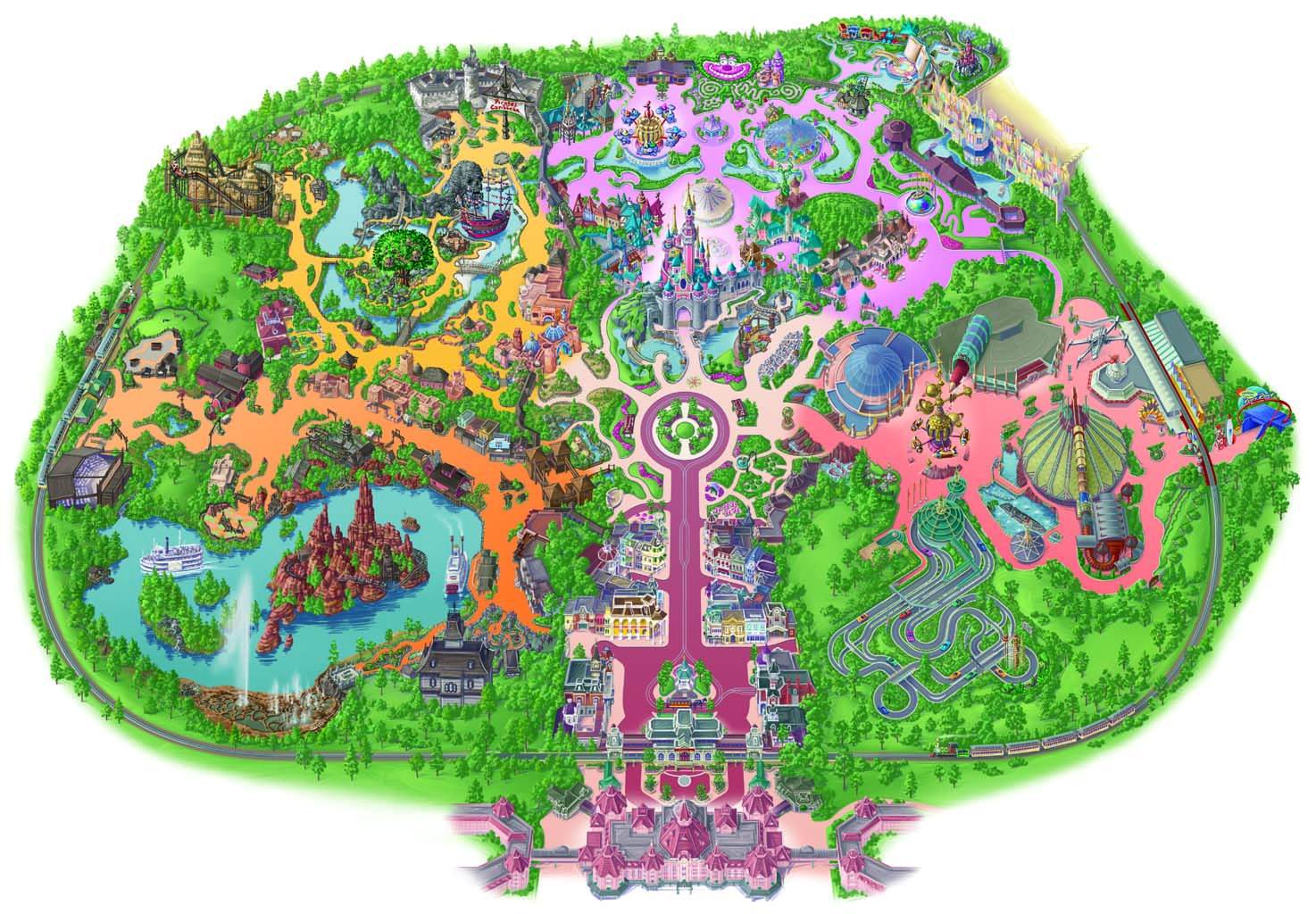 Город  Имя существительное
Улицы Одушевлённая и  Неодушевлённая
Улицы Собственная и Нарицательная
Кремль
Парк единственного и множественного числа
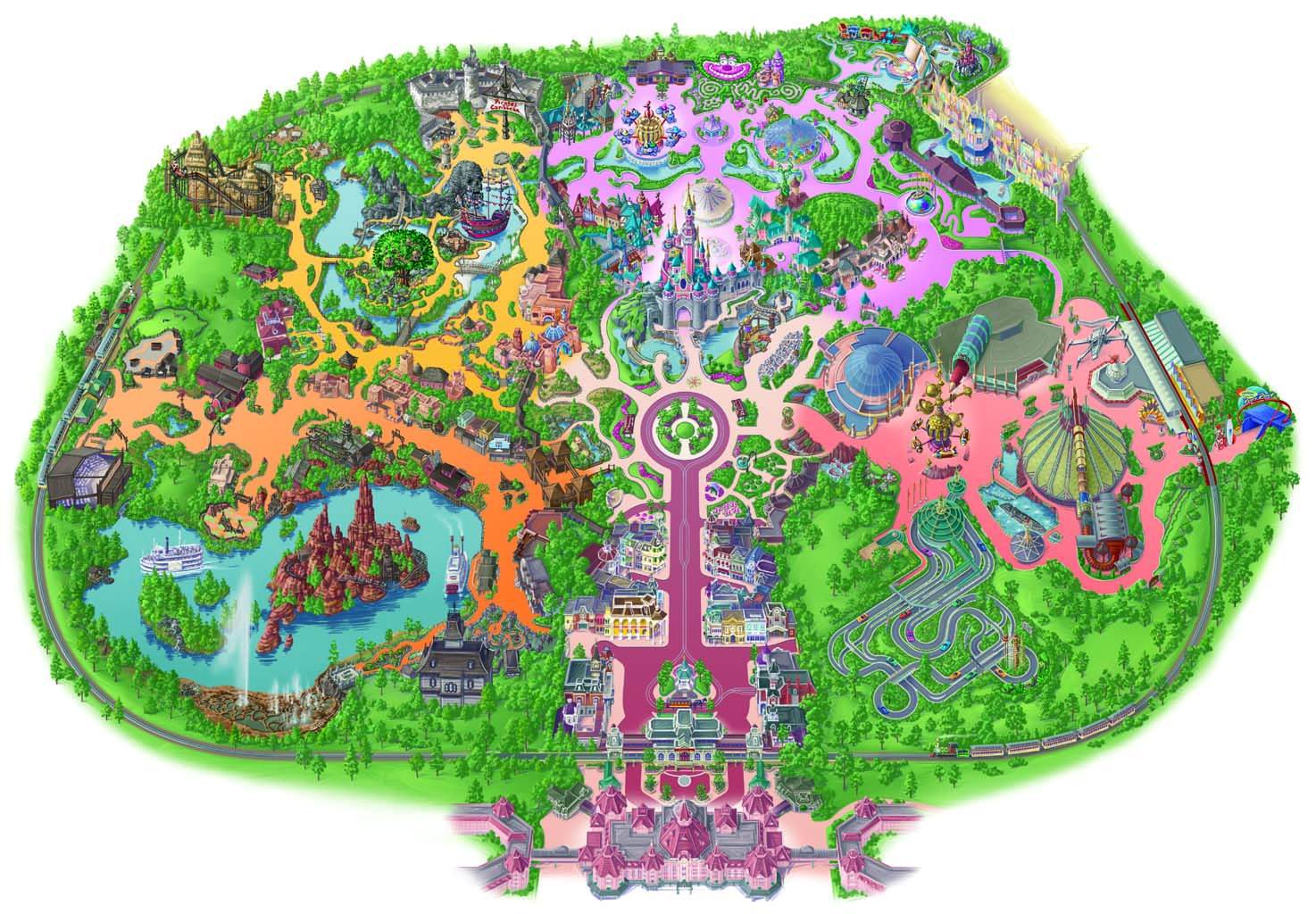 Город  Имя существительное
Улицы Одушевлённая и  Неодушевлённая
Улицы Собственная и Нарицательная
Кремль
Парк единственного и множественного числа
Улицы Мужского, Женского и Среднего рода.
Выпишите  существительные, поставьте  в начальную форму
1 ряд- мужского рода2 ряд – женского рода3 ряд – среднего рода
Над соседней хатой
Грянул гром раскатом
По стеклу со звоном
Брызнул дождь с разгона.
Старенькие ели
Вдруг позеленели
В лужицах- оконцах
Заиграло солнце.
Проверь себя
М. р. – гром, раскат, звон, дождь, разгон

Ж.р.- хата, ель, лужица, 

С.р.-  стекло, оконце, солнце.
Вставить пропущенные окончания, определить род и число существительных:
Работа в группах
У домашней кошк…(…); в бревенчатом домик…(…..); с  раннего утр…(…); темная стен…(…); летней погод…(…); про раннюю… зим…(…); у перелетной птиц…(…); над голубыми облак… (…); в интересной книг…(…); по утренней рос…(…).
Проверь себя
У домашней кошки; в бревенчатом домике; с  раннего утра; темная стена; летней погодой; про раннюю  зиму; у перелетной птицы; над голубыми облаками; в интересной книге; по утренней росе.
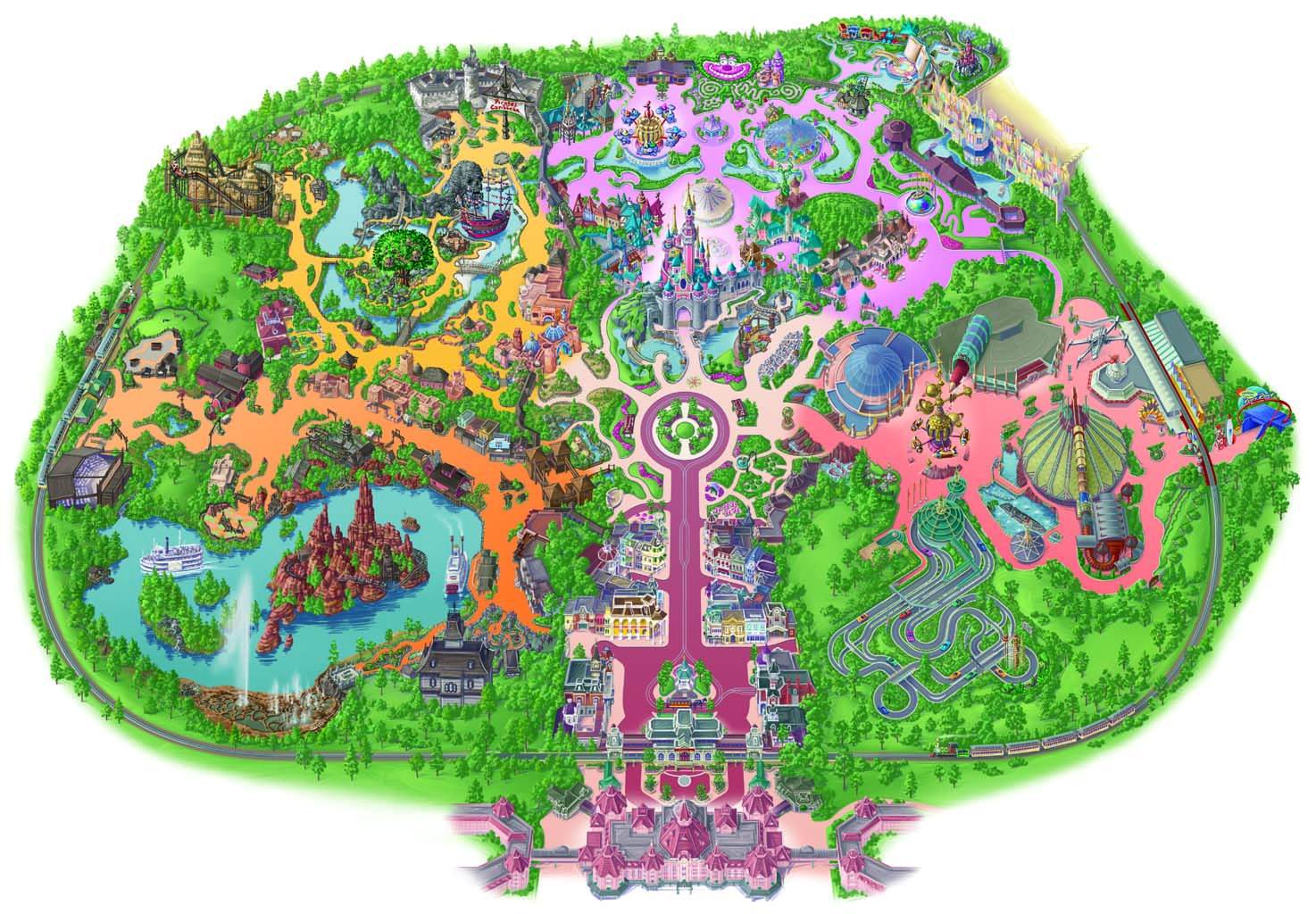 Город  Имя существительное
Улицы Собственная и Нарицательная
Улицы Одушевлённая и  Неодушевлённая
Кремль
Парк единственного и множественного числа
Улицы Мужского, Женского и Среднего рода.
Проспект падежей
Составить  кластер
1.Что такое имя существительное?
2. Что обозначает имя существительное?
3.На какие вопросы отвечает?
4.Каким членом предложения бывает?
5.Какие имеет постоянные свойства?
6.Какие имеет непостоянные свойства?
Имя существительное
Постоянные признаки
Непостоянные признаки
Часть речи
Одушевлённые и  неодушевлённые
Число
Обозначает предмет
Собственные и нарицательные
Отвечает на вопросы 
кто? что?
Падеж
Род
В предложении может быть подлежащим или 
второстепенным членом
Склонение
Домашнее задание: с.13 упр.387
Спасибо
 за урок !